A triangular matrix is a square matrix in which elements below and/or above the diagonal are all zeros. We have mainly two types of triangular matrices.
An n × n square matrix A = [aij] is said to be an upper triangular matrix if and only if aij = 0, for all i > j.
An n × n square matrix A = [aij] is said to be a lower triangular matrix if and only if aij = 0, for all i < j.
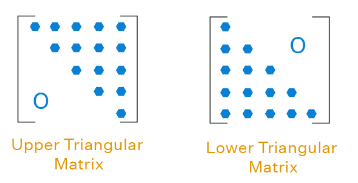 Gaussian elimination is a method in which an augmented matrix is subjected to row operations until the component corresponding to the coefficient matrix is reduced to triangular form.

After we have obtained our triangular matrix, there are two different approaches we can use to solve a system of linear equations:
Forward substitution
Back substitution

PA = L U  Ax =  b => LUx = b 
	          => Ly = b , y = Ux
	          => y = L’b  forward substitution, y = Ux
                            => x = U’y back substitution


MNA modified nodal analysis, by lpwang
http://10.30.200.21:8088/projects/hongtu-emir/wiki/Python_Coding_Template
code:/scratch02/rnd/dpzhang/tiny/solver.py
Forward substitution
The procedure of solving a system of linear algebraic equations (SLAE) with a lower triangular coefficient matrix is known as forward substitution. Solving an SLAE with a triangular matrix form is a variant of the generic substitution approach.
Equation     Lx=b
L represents the factor of the matrix of the lower triangle.
x represents the variable of matrix.
b is the result vector.

L =                              l11 (1x1) ,  l21((n-1)x1) , L22((n-1)x(n-1))



x =             x1 (1x1) ,  x2((n-1)x1) 


b =             b1 (1x1) ,  b2((n-1)x1)
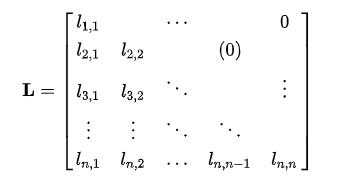 Lx=b       =>                            X             =

                 
                 =>       l11 x1 = b1
	           l21 x1 + L22 x2 = b2


                        => x1 = b1 / l11
                => L22 x2 = b2  - l21b1 / l11 , a new lower triangular system, can be solved recursively for x2 , and will get x1, x2 -> xn

Pseudocode:
   x = b 
   for j = 0 to n – 1 do
        xj  = xj /ljj
        for each i > j  for which lij ≠ 0 do 
                   xi = xi -  lij xj
Back substitution
The procedure of solving an SLAE with an upper triangular coefficient matrix is known as back substitution.
Equation               Ux=b
U represents the factor of matrix of upper triangle.
x represents the variable of matrix.
b is the result vector.



U =                              U11 ((n-1)x(n-1)) ,  u21((n-1)x1) , u22 (1x1)


x =             x1 ((n-1)x1),  x2 (1x1) 


b =             b1 ((n-1)x1),  b2 (1x1)
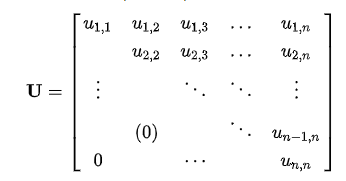 Ux=b       =>                            X             =

                 
                 =>       U22 x1 + u21 x2 = b1
	           u22 x2 = b2


                        => x2 = b2 / u22
                => U11 x1 = b1  - u21b2 / u22 , a new lower triangular system, can be solved recursively for x1, and will get xn, xn-1 -> x1


Pseudocode:
   x = b 
   for j = n -1 to 0 do
        xj = xj  / ujj
        for each i < j  for which uij ≠ 0 do 
                   xi = xi -  uij xj
Thanks!